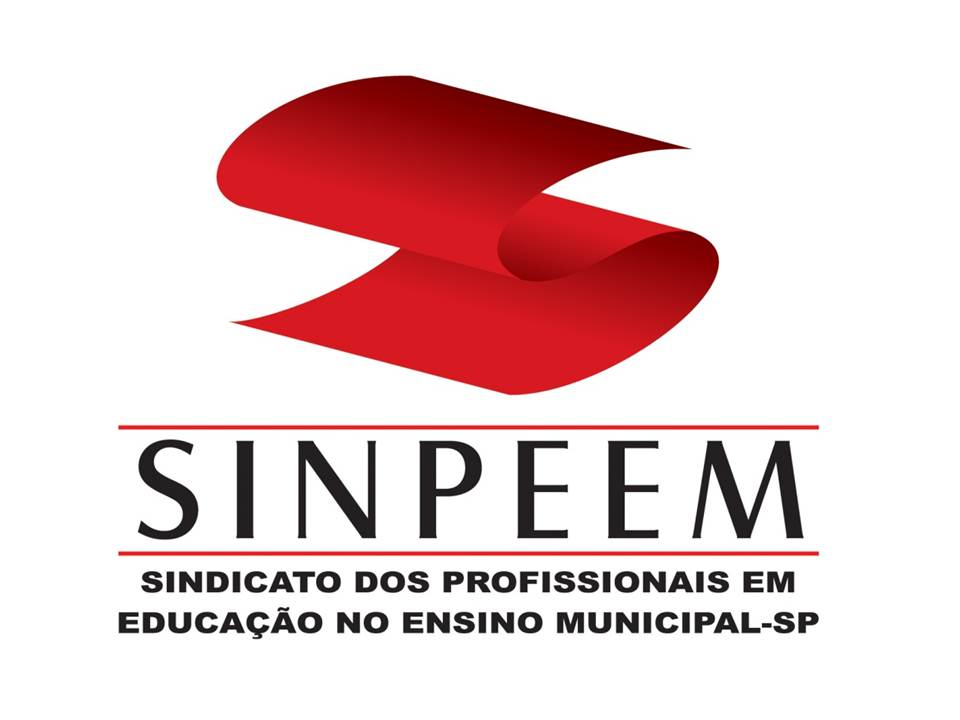 A ESCOLA, UM ESPAÇO PRIVILEGIADO PARA A FORMAÇÃO DA CRIANÇA E DO ADOLESCENTEORGANIZADO POR OLGAIR GOMES GARCIA
O QUE SE ESPERA DA ESCOLA NOS DIAS ATUAIS?QUAL A FUNÇÃO E O COMPROMISSO DA ESCOLA NO CONTEXTO POLÍTICO SOCIAL EM QUE VIVEMOS E CONVIVEMOS?QUE LUGAR E QUE IMPORTÂNCIA TEM OS EDUCADORES NA FORMAÇÃO DAS CRIANÇAS E JOVENS?
O CARÁTER PROCESSUAL DO DESENVOLVIMENTO HUMANO:MUDANÇA E TRANSFORMAÇÃO
A ESCOLARIDADE ORGANIZADA PARA ATENDER AO PROCESSO DE DESENVOLVIMENTO TEM IMPLICAÇÕES  PROFUNDAS NA COMPREENSÃO QUE OS EDUCADORES DEVEM TER SOBRE O SEU PAPEL NA FORMAÇÃO DAS CRIANÇAS E ADOLESCENTES
COMPREENDER AS MUDANÇAS E TRANSFORMAÇÕES REQUER DE CADA EDUCADOR/A,  UMA ATITUDE DE ABERTURA E PACIÊNCIA PARA PROTAGONIZAR UM PROCESSO CARREGADO DE MUITAS SURPRESAS QUE O DESENVOLVIMENTO DE CADA UM VAI DESCORTINANDO NO DIA-A-DIA
PARA APRENDER E  DESENVOLVER AUTONOMIA NÃO SE PODE PERDER DE VISTA QUE O ANSEIO LEGÍTIMO POR LIBERDADE  EXIGE O RESPEITO POR SI MESMO E PELO OUTRO, O RECONHECIMENTO DA AUTORIDADE E DO PODER COMO REGULADORES DA VIDA SOCIAL, A SOLIDARIEDADE COMO PRINCÍPIO, A PARTICIPAÇÃO E O TRABALHO COMO DIREITO, A RESPONSABILIDADE E O COMPROMISSO COMO DIRETRIZES DA VIDA
O PROJETO PEDAGÓGICO, SEGUNDO A LDB, É O INSTRUMENTO QUE ORGANIZA A INTERPRETAÇÃO DE CADA ESCOLA A RESPEITO DE SUA FUNÇÃO POLÍTICO-SOCIAL E DE SEU COMPROMISSO SOCIAL POR SE OCUPAR DA FORMAÇÃO E DESENVOLVIMENTO DAS CRIANÇAS E JOVENS
COMO A ESCOLA PODE ASSUMIR TAMANHA RESPONSABILIDADE?O CURRÍCULO/CONHECIMENTOA DOCÊNCIADISCIPLINARIDADE / INTERDISCIPLINARIDADE/ TRANSVERSATILIDADE
A ESCOLA PRECISA SER CONSTRUÍDA DE DENTRO PARA FORA - EIXOS DE AÇÃO PARA ISSO:A DOCÊNCIAA GESTÃO ESCOLARA FORMAÇÃO CONTINUADA